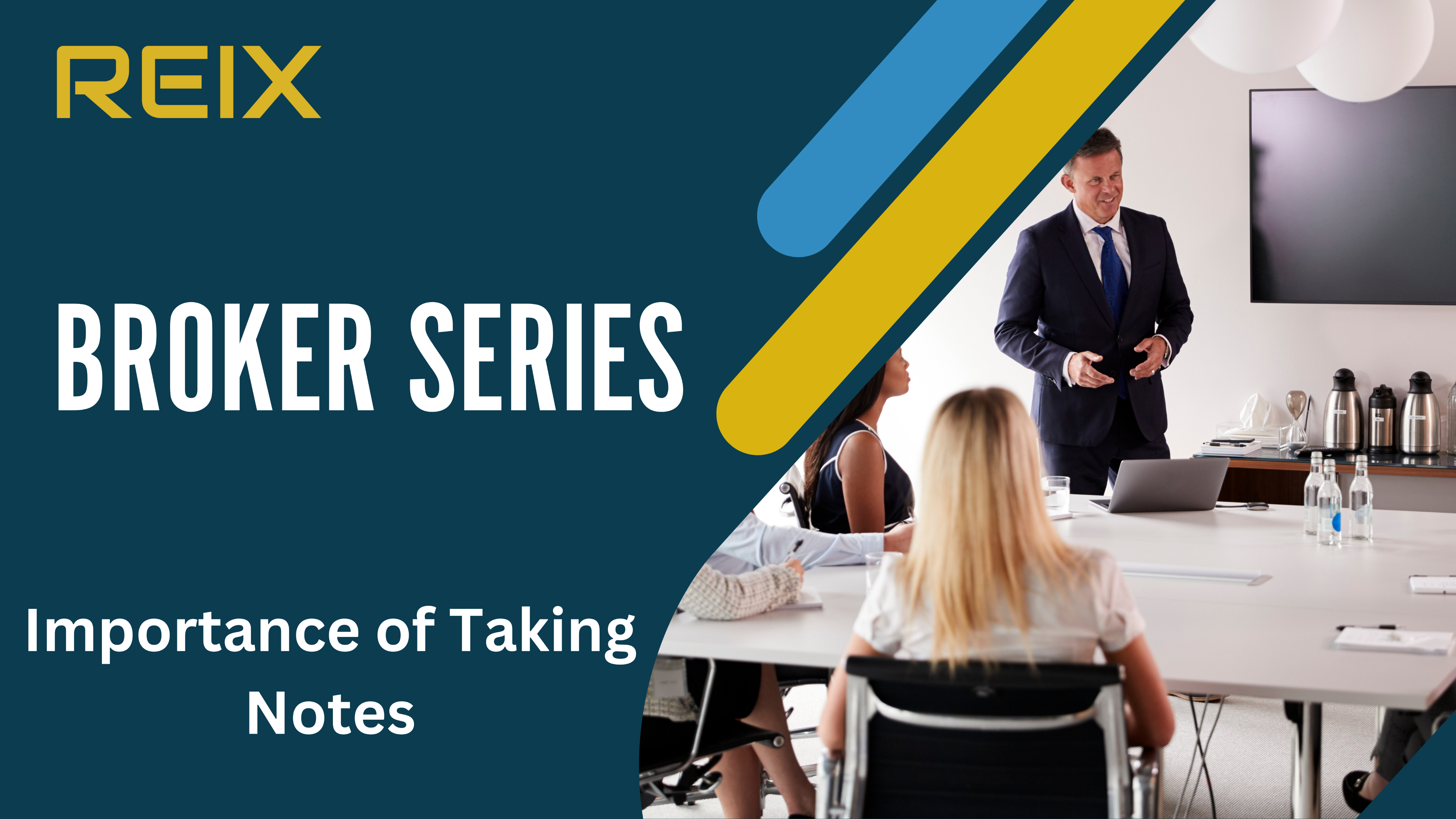 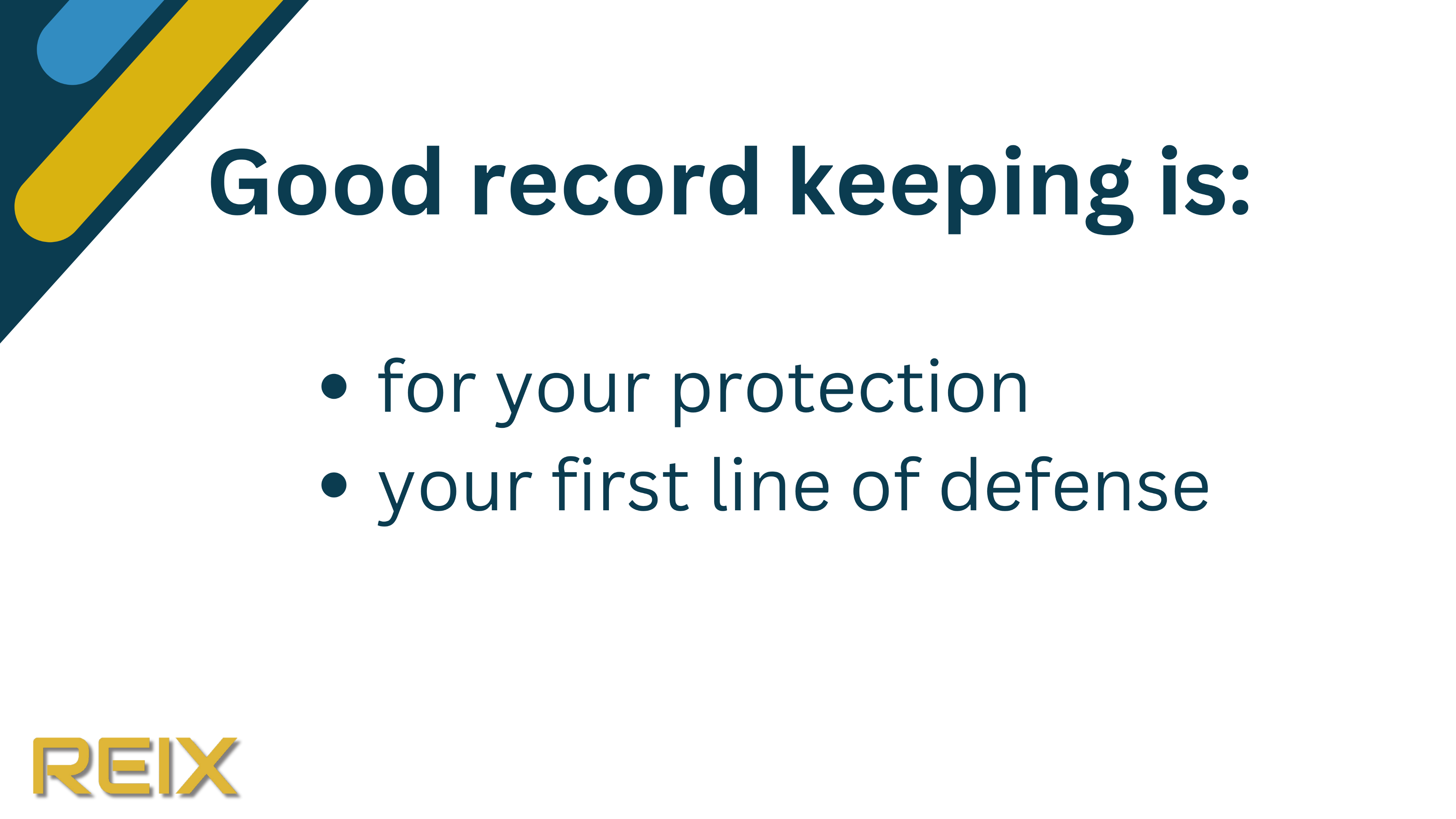 [Speaker Notes: Good note taking and record keeping is essential in the real estate industry. 

It is for your protection, and will serve as your first line of defense should a claim be lodged against you or your brokerage. 

Should this happen, and you contact REIX immediately to notify them of the claim, the first request they will ask of you, is for all of your documentation pertaining to the matter. 

Your chances for a solid defense are much greater when you have well documented discussions and instructions to your clients.]
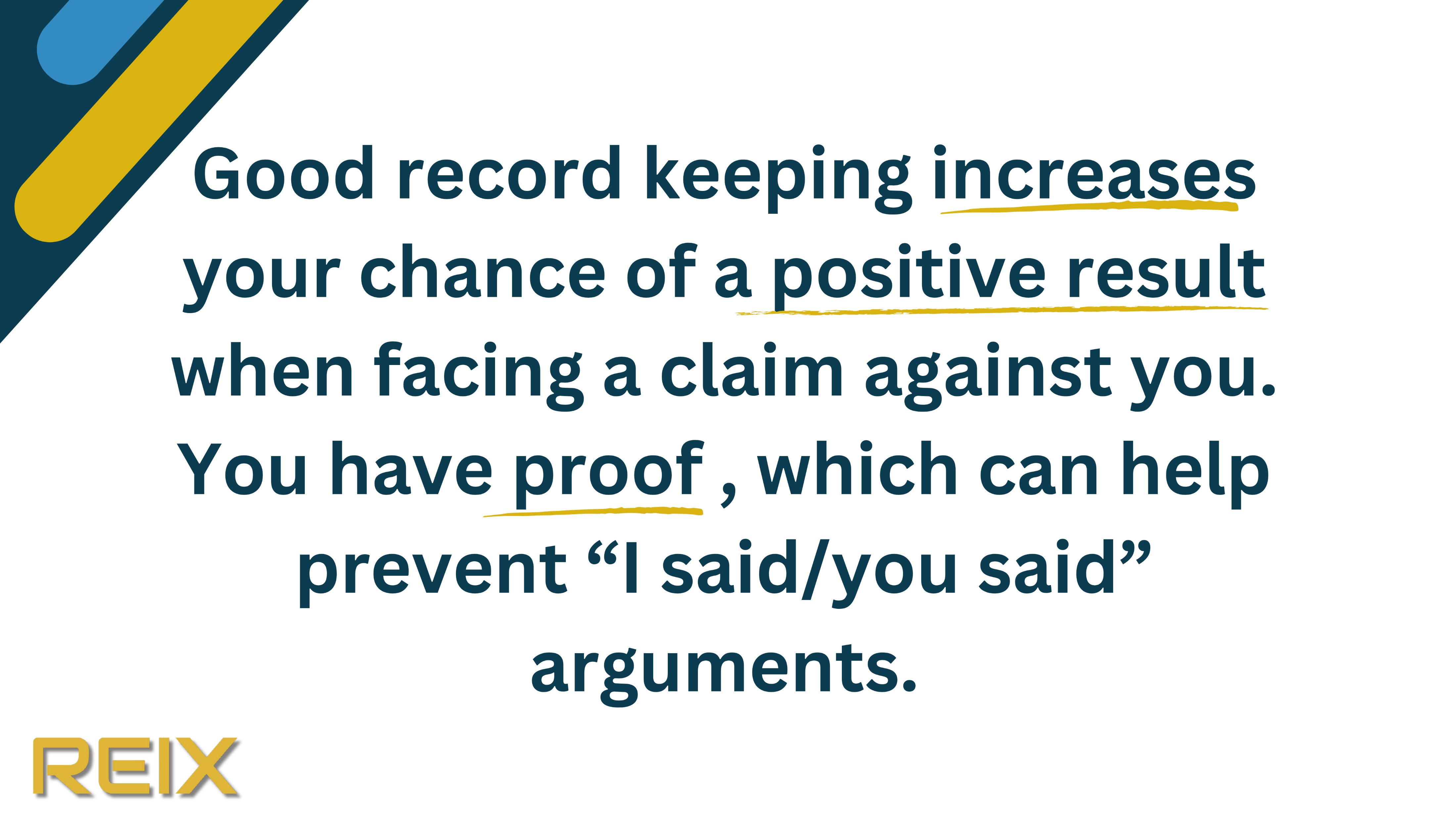 [Speaker Notes: When you as a licensee or registrant are sued you are not sued in contract. You are sued in Tort, which means it’s a credibility or a "I said/ you said" argument.

Notes made by you during the transaction and put in your records may be critical in defending you if you get sued down the road.]
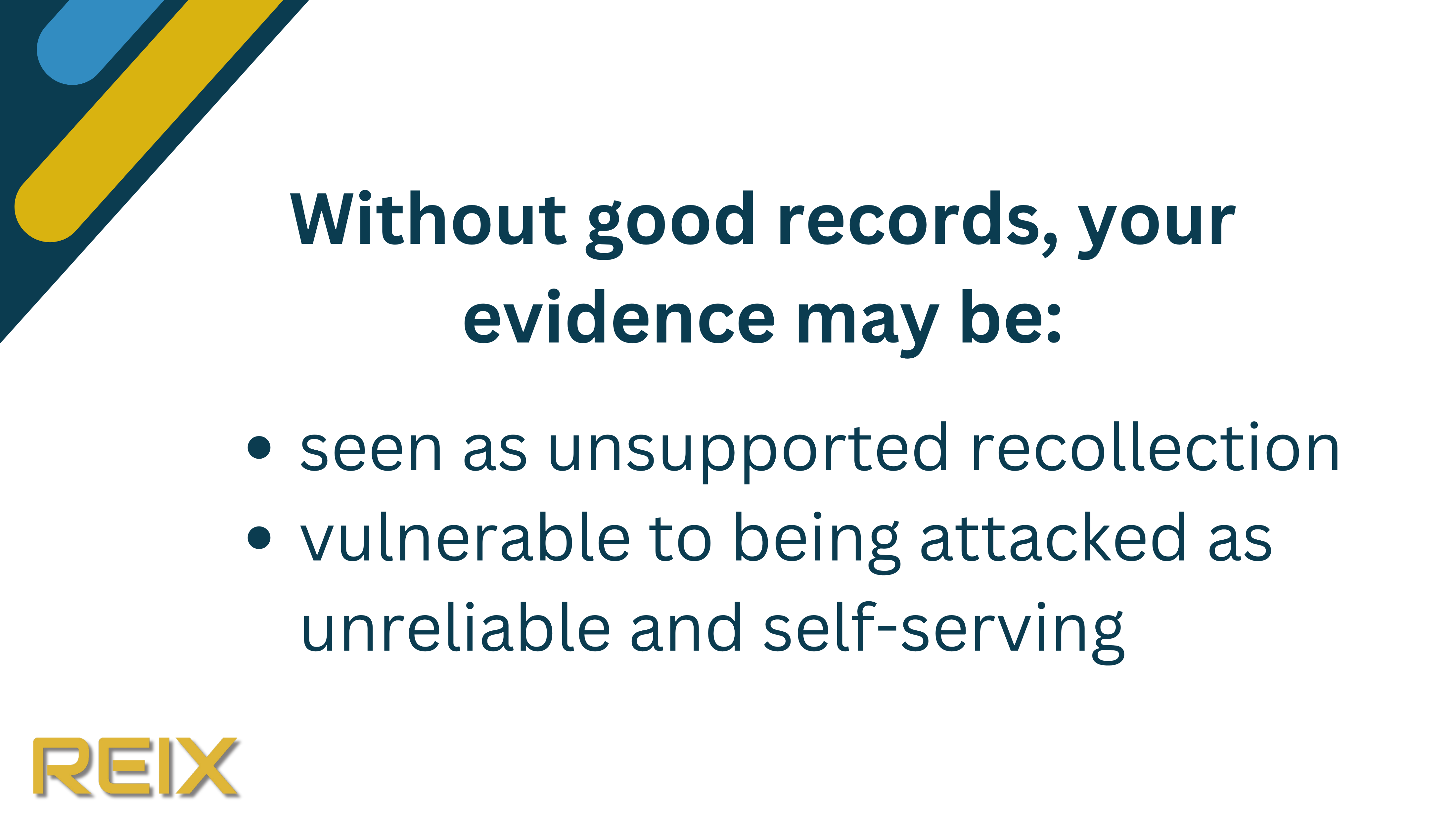 [Speaker Notes: You have two years from the time of a transaction to get sued. It’s quite unlikely that you could remember exactly what you were doing on any given day three months ago never mind two years ago.

Good notes are not only very good defense but they may very well allow you to recall the transaction with more accuracy. They also speak to the competency of how you practice and this can be very important in a trial. In a lot of cases it can be a deciding factor.]
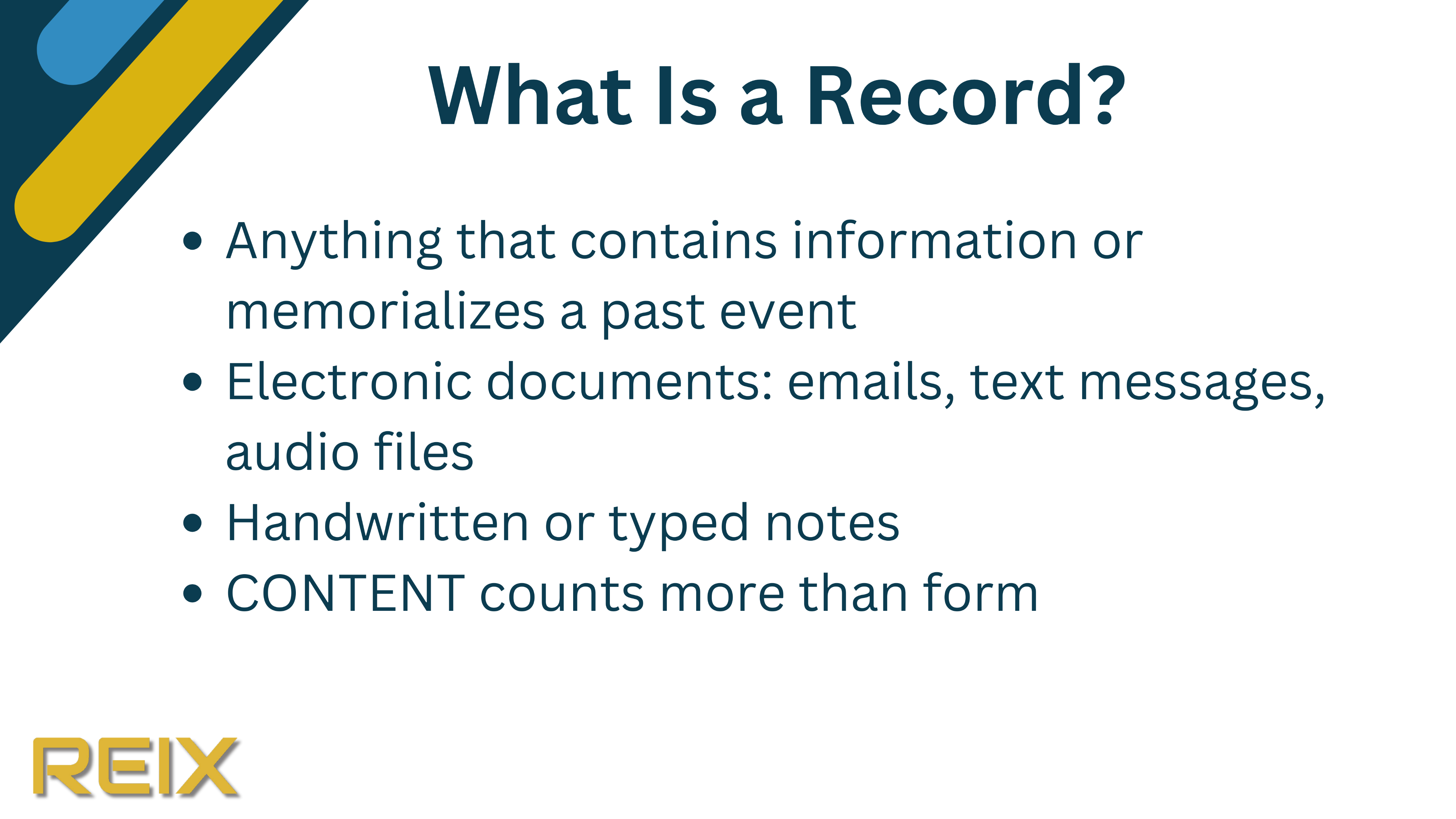 [Speaker Notes: A record is anything that contains information or memorializes a past event. These can include electronic messages, such as emails, text messages and audio files.

Handwritten or typed notes should be written in such a way that someone who was never a party to the deal can read them and understand exactly what is being said or what happened.

Remember it's the content of those notes that is most important not the form in which they were written.]
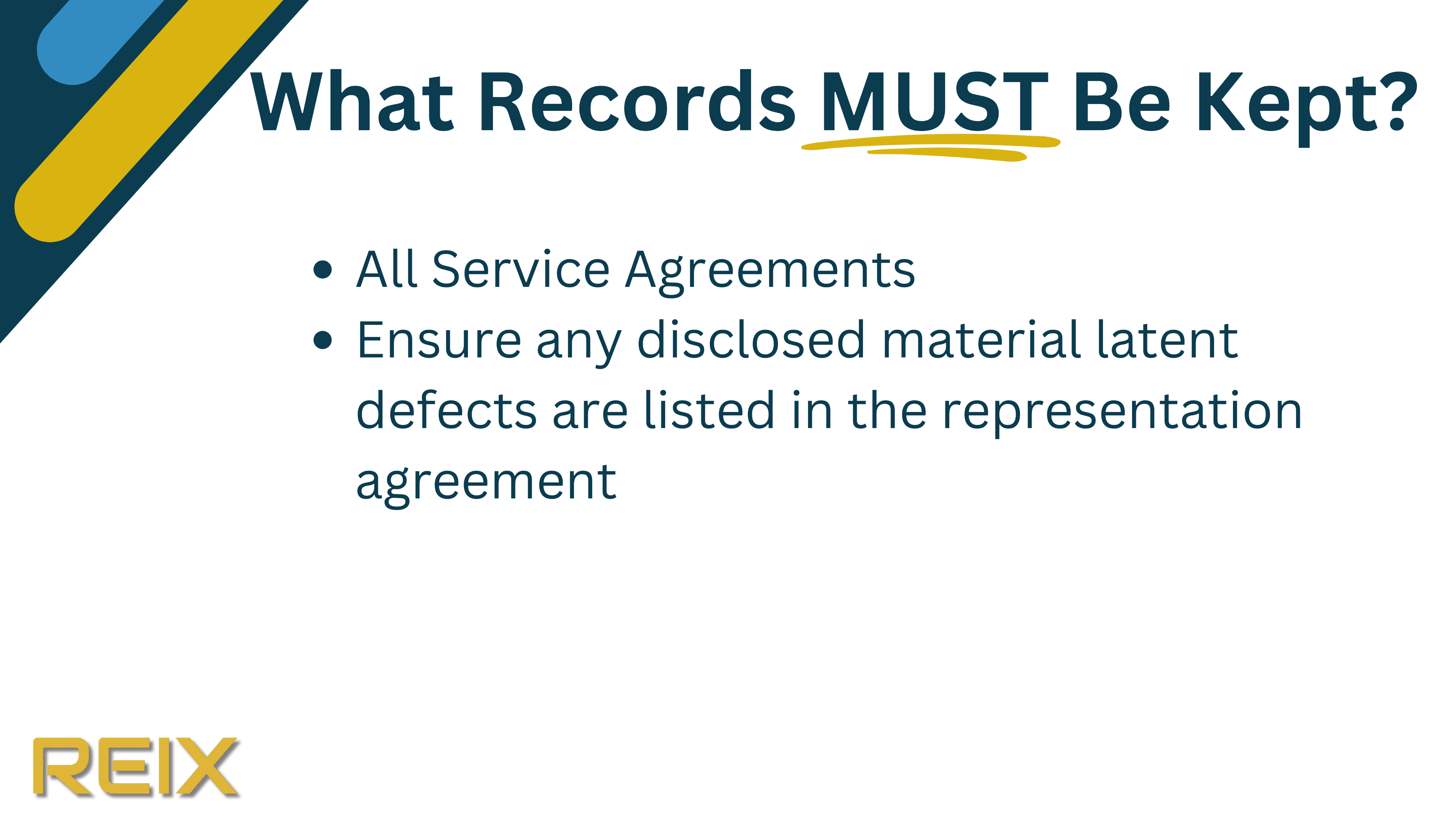 [Speaker Notes: Certain records must be in writing, including all service agreements with the client. 

Always ensure that any disclosed material latent defects, are also properly documented in the representation agreement.]
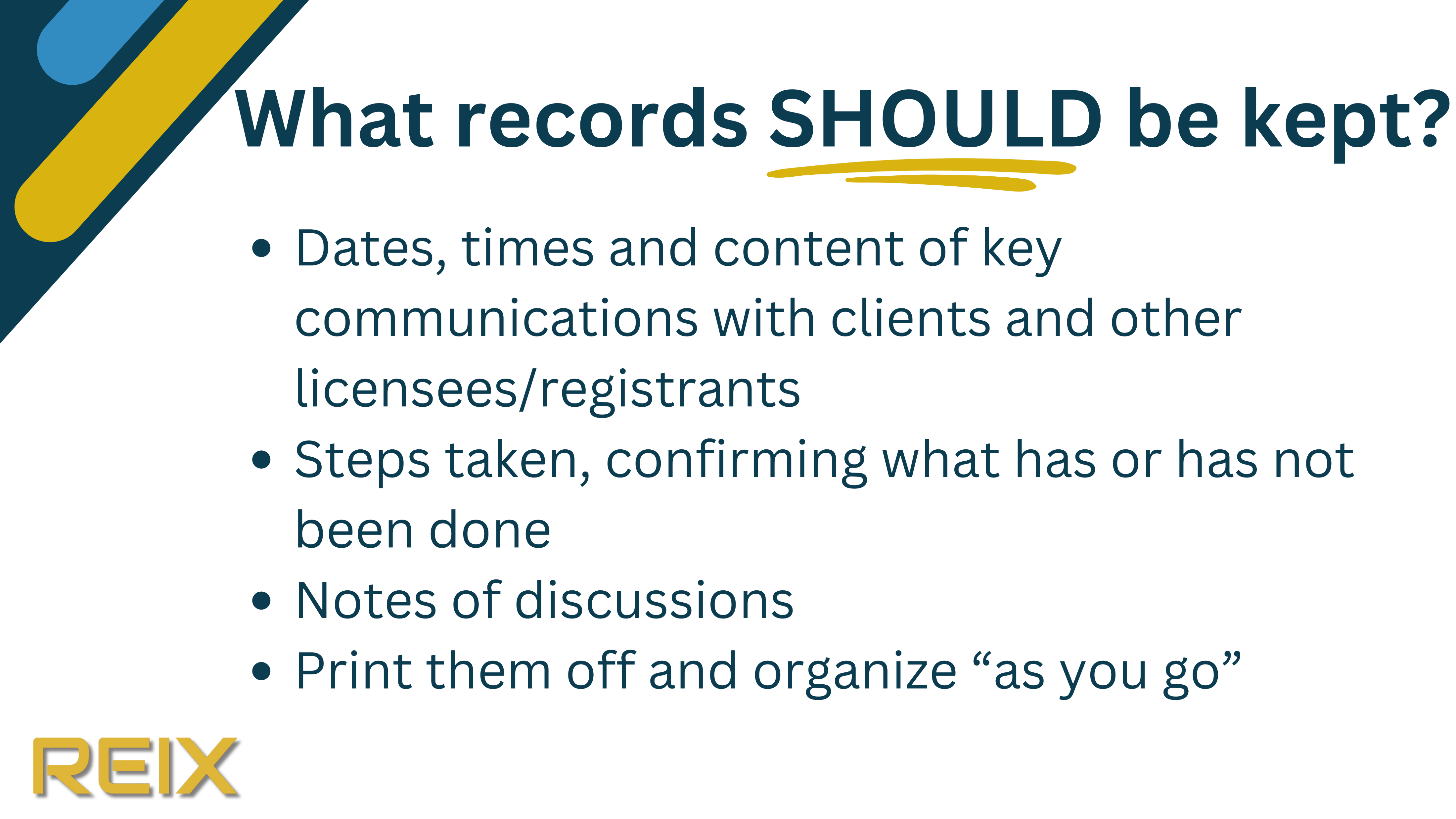 [Speaker Notes: As computers and cell phones can get lost, stolen or replaced over time it is a very good idea to print off e-mails, texts, etc. regularly and put the copies in your files as you go. 

It takes very little time, at that time, and may very well save you a huge amount of time, trouble and expense in the future if you do get sued. 

Remember that all of this information MUST be produced in the event of a lawsuit.

Develop good habits early in your real estate career to make this a part of your day to day!]
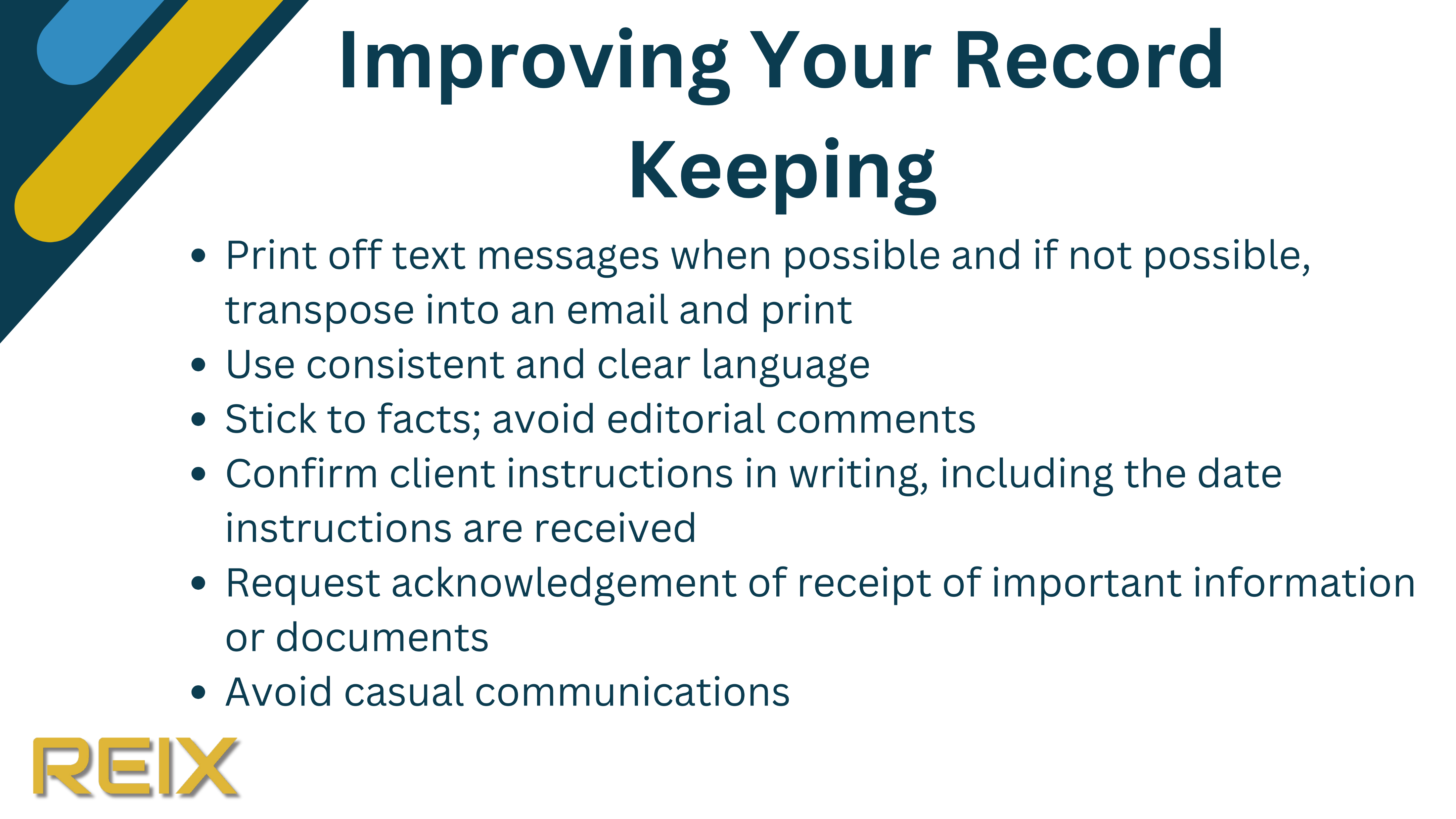 [Speaker Notes: There are many ways you can improve your record keeping. 

A great place to start is with text messaging, as it can be a real problem when dealing with a lawsuit. By their very nature they are cryptic. Everyone knows what is being discussed at the time they are being sent and received, but trying to figure out exactly what was being said some month or years down the road can be extremely difficult if not impossible.

As soon as possible after any text exchanges you should either print them off or send an email confirming what was discussed and the outcome. Then print a copy of that message and put it in your file. This then becomes your “back up”, proving that the discussions took place and explains/clarifies what was being discussed back and forth in the text exchanges.    

Ensure you are using consistent and clear language, in all forms of communication. 

Always stick to the facts, avoid editorial comments. Remember you are responsible to adhere to the professional code of being a licensee or registrant.

When you confirm your instructions in writing, request an acknowledgement that they have been received. especially if they include important information or documents.

Avoid casual communications when possible. Remember your obligations as a professional and ensure you are always communicating in a way that you are comfortable were it to be read in court, because it might be some day!]
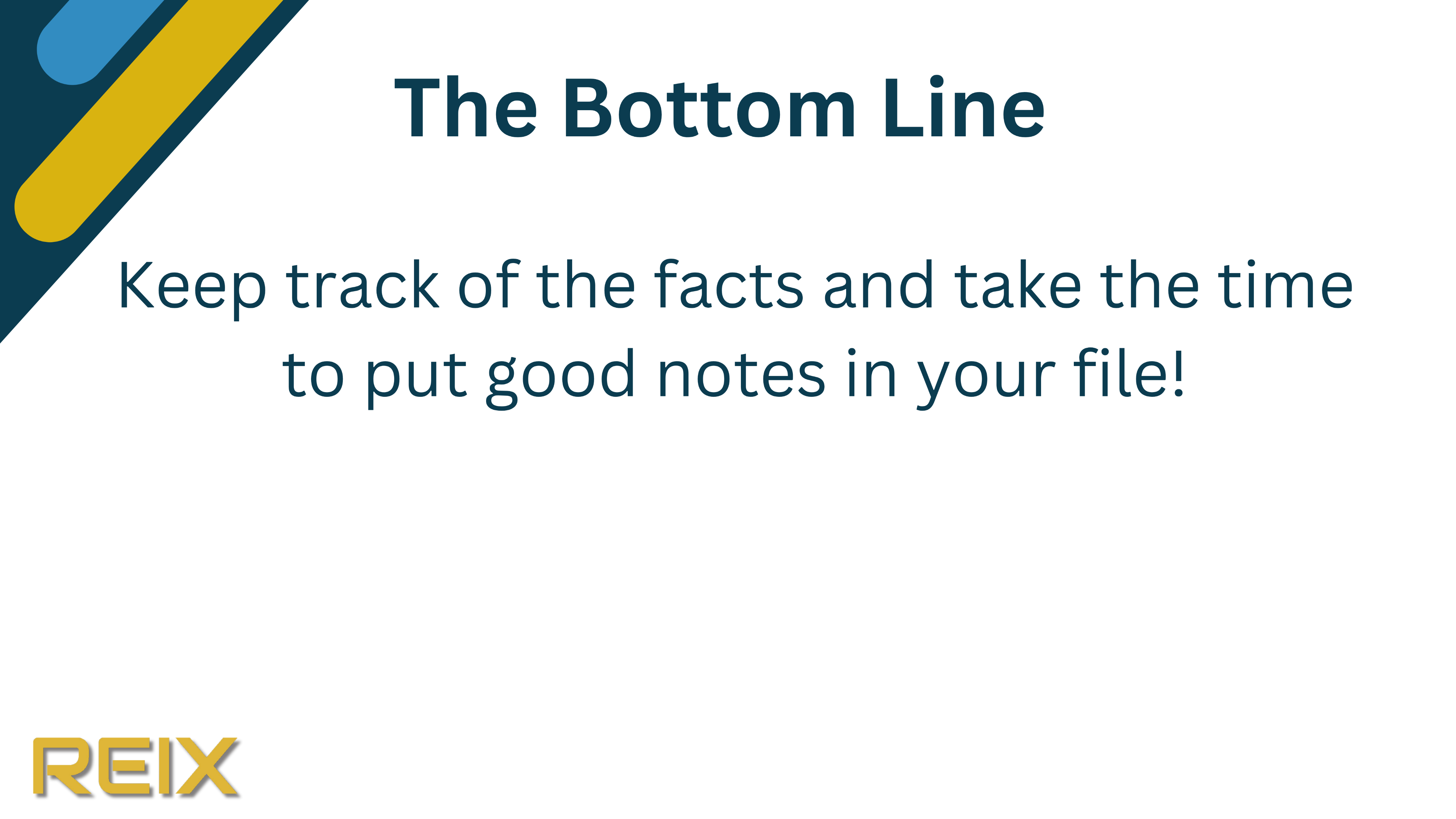 [Speaker Notes: The bottom line: keep track of the facts and take the time to put good notes in your file. Create good record keeping habits!

If you properly document your files, it may not stop someone from suing you, but you can be sure that it will greatly reduce the amount of time you are in the lawsuit.]
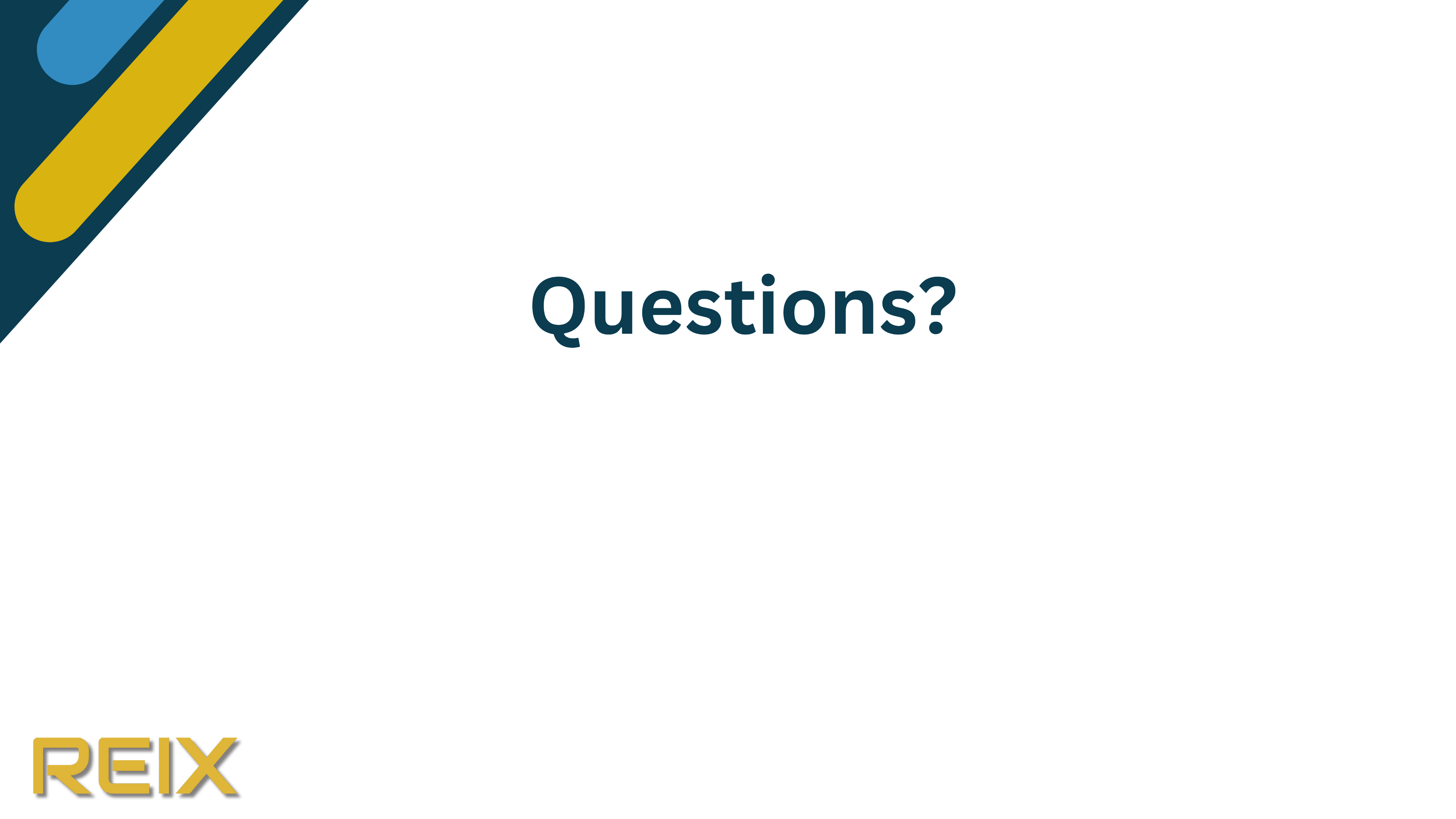 [Speaker Notes: Always remember that your present or future client may be the one that sues you and it's imperative to keep detailed notes to protect yourself  "down the road”. 

Are there any further questions pertaining to this presentation?]
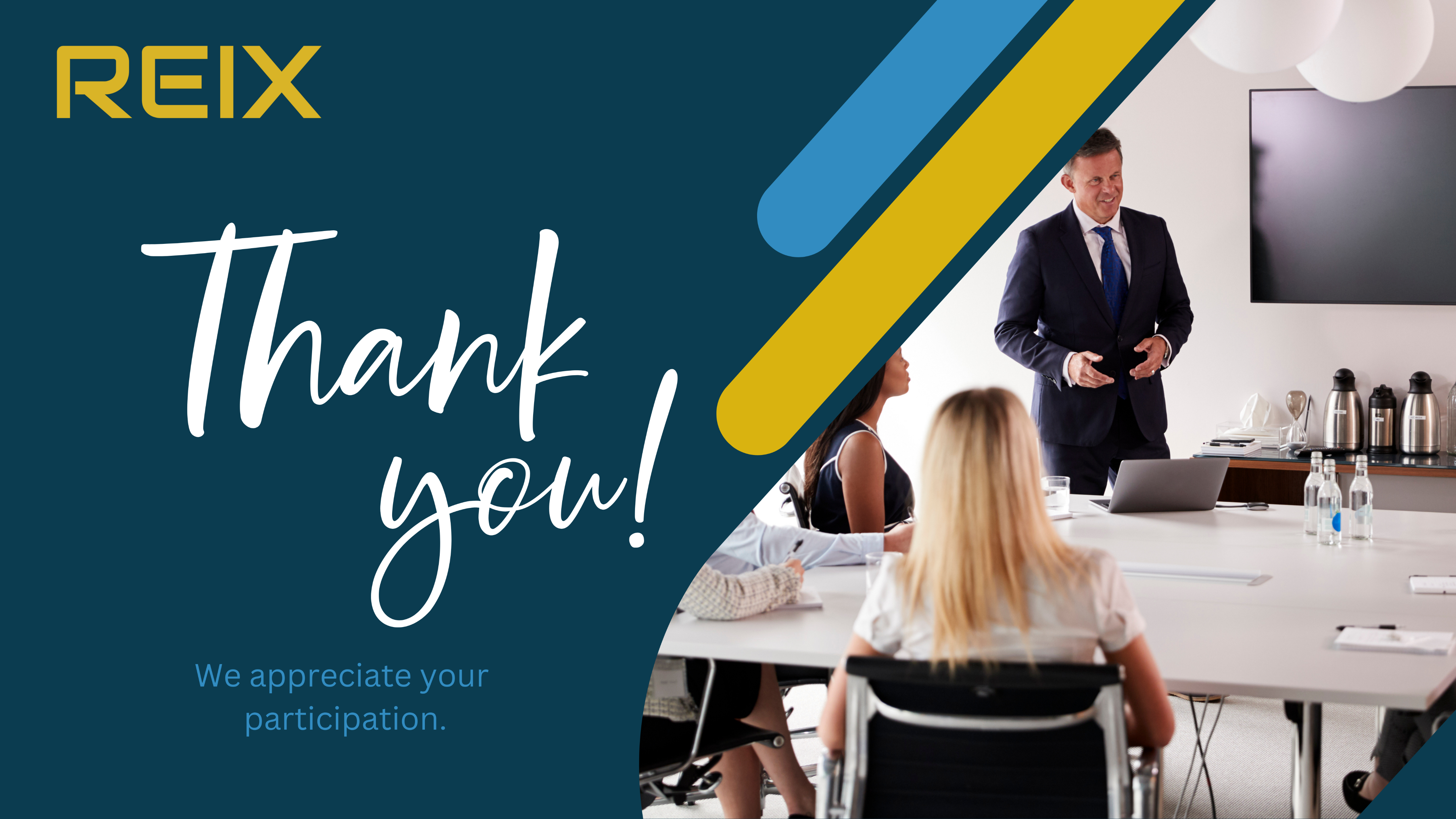